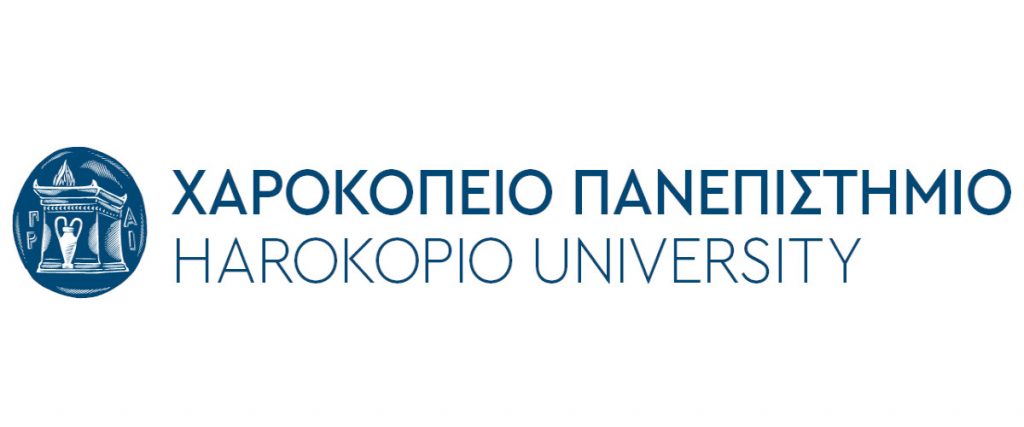 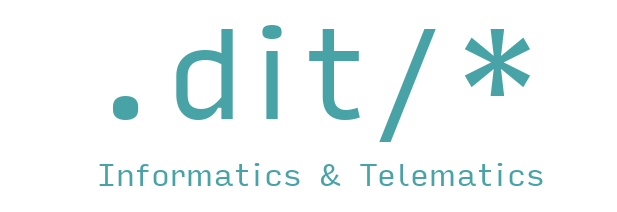 An improved neural network model fortreatment effect estimation
Authors: Niki Kiriakidou and Christos Diou
Harokopio University of Athens, Department of Informatics and Telematics
17 – 20 June, 2022
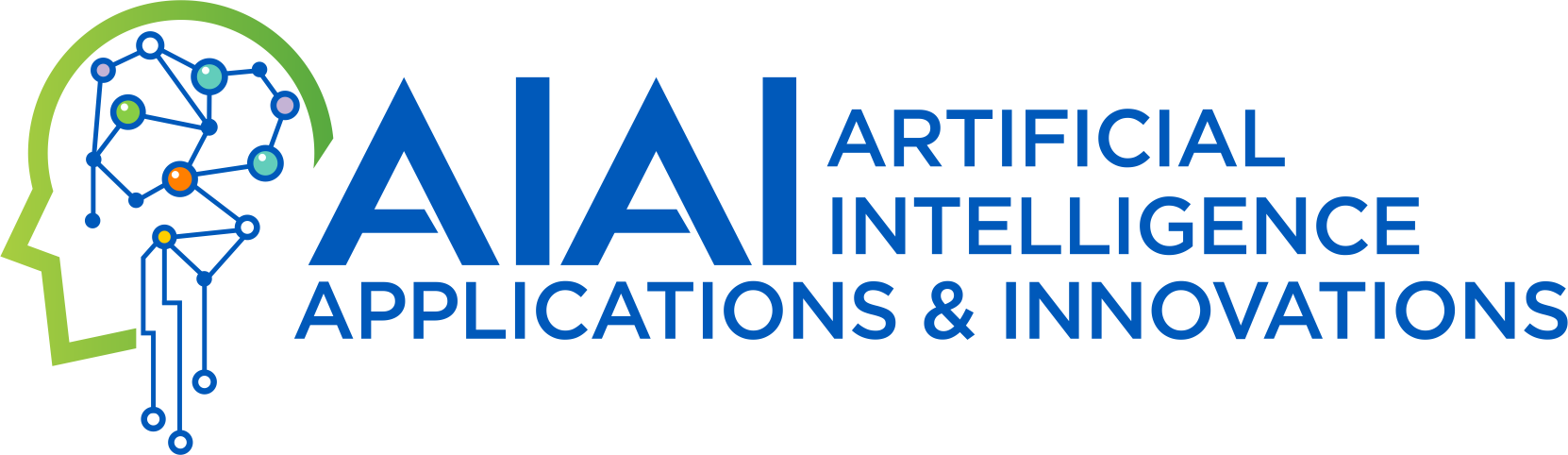 Table of contents
Causal inference

Related work

Proposed approach
Modified Dragonnet
Loss function

Numerical Experiments
Dataset
Evaluation procedure

Conclusion & Future work
Causal inference
Problem
Notations
In each of the above cases we need to estimate the counterfactual outcome.
Related Work
Research focuses on the predictive power of neural network models for the estimation of treatment effects
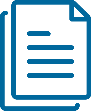 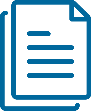 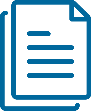 Proposed approach
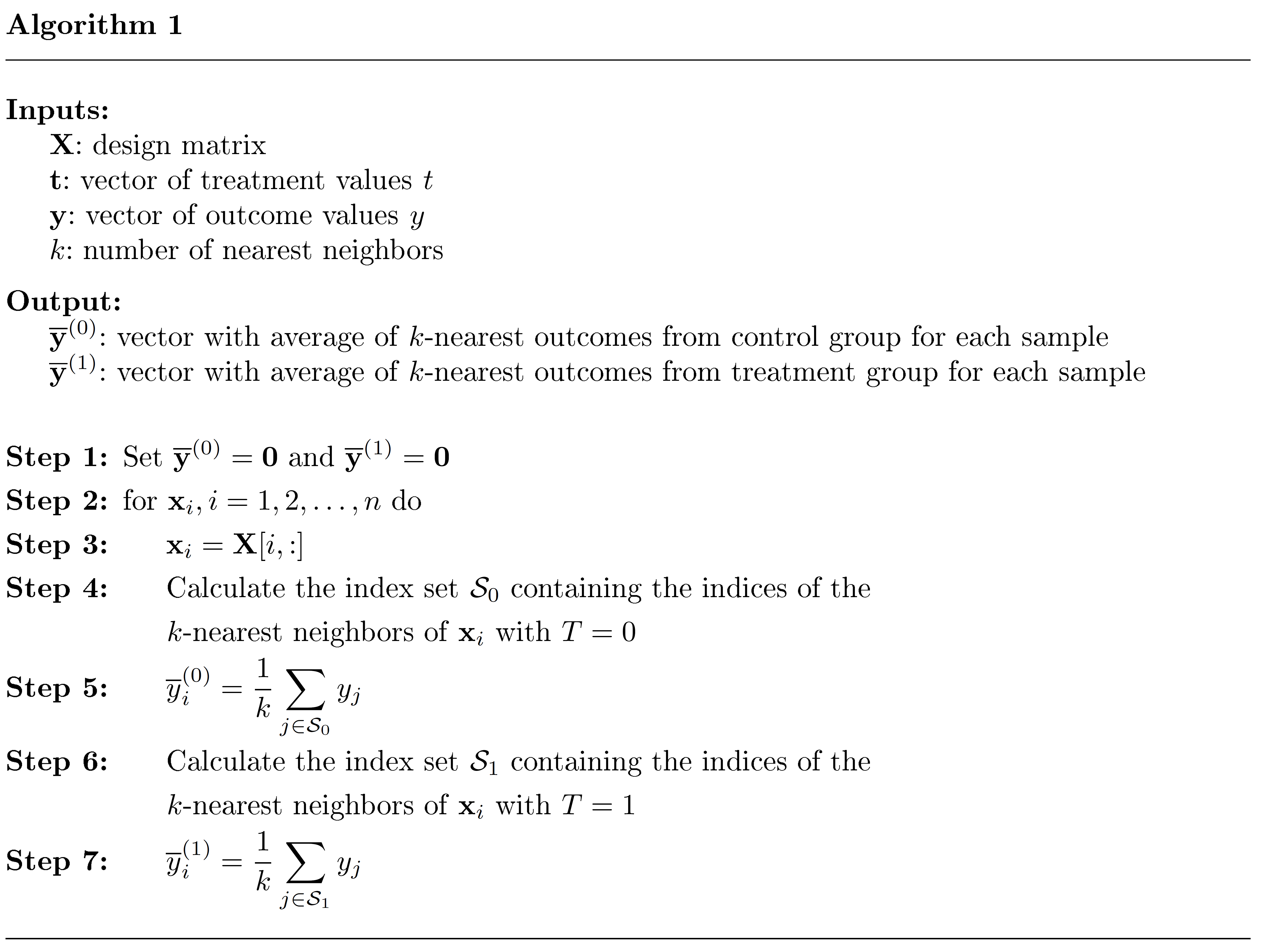 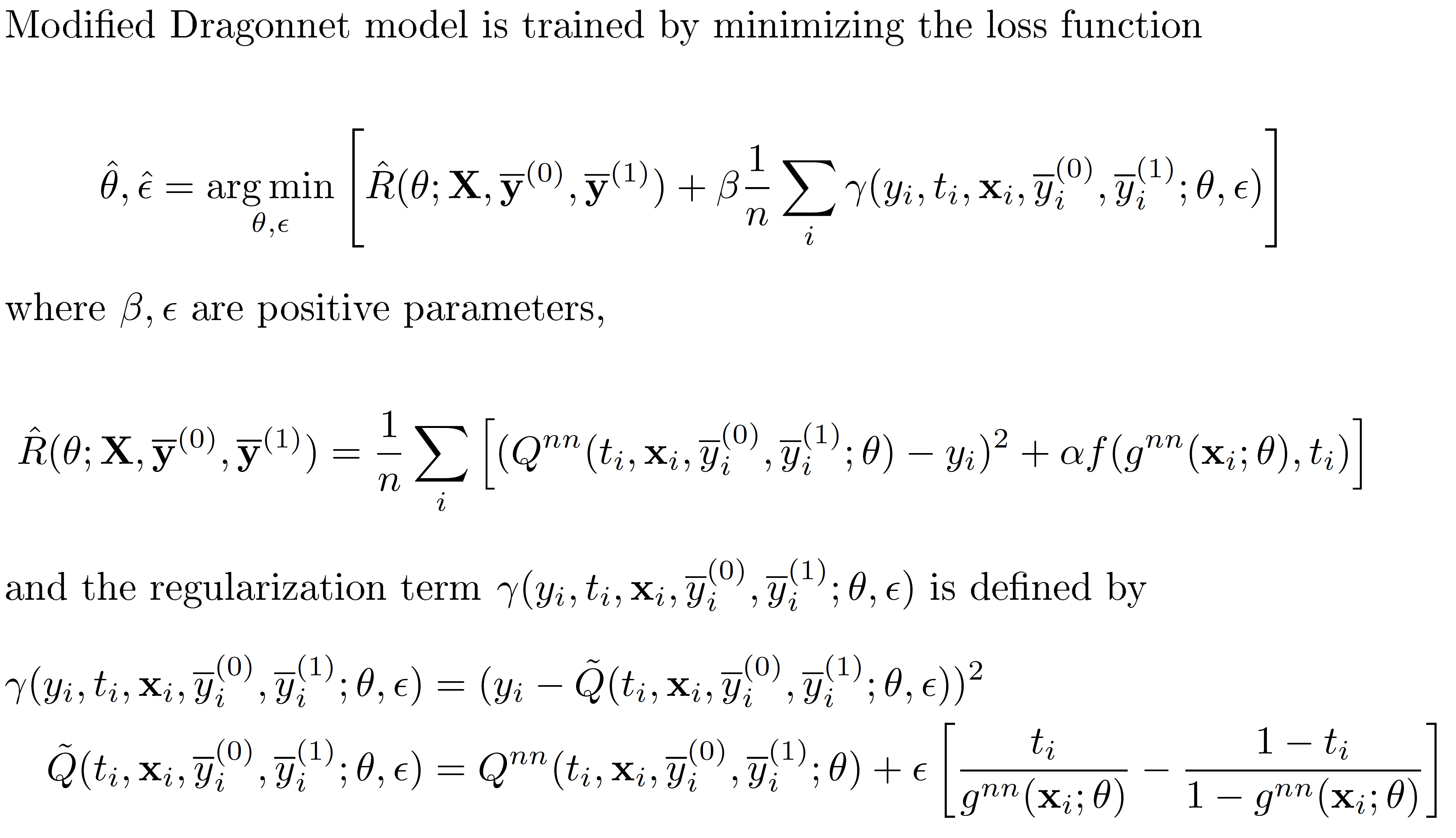 Dataset
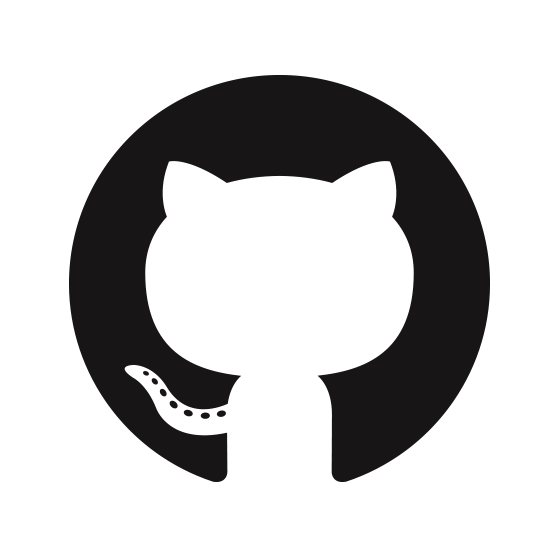 Numerical experiments
Performance metrics
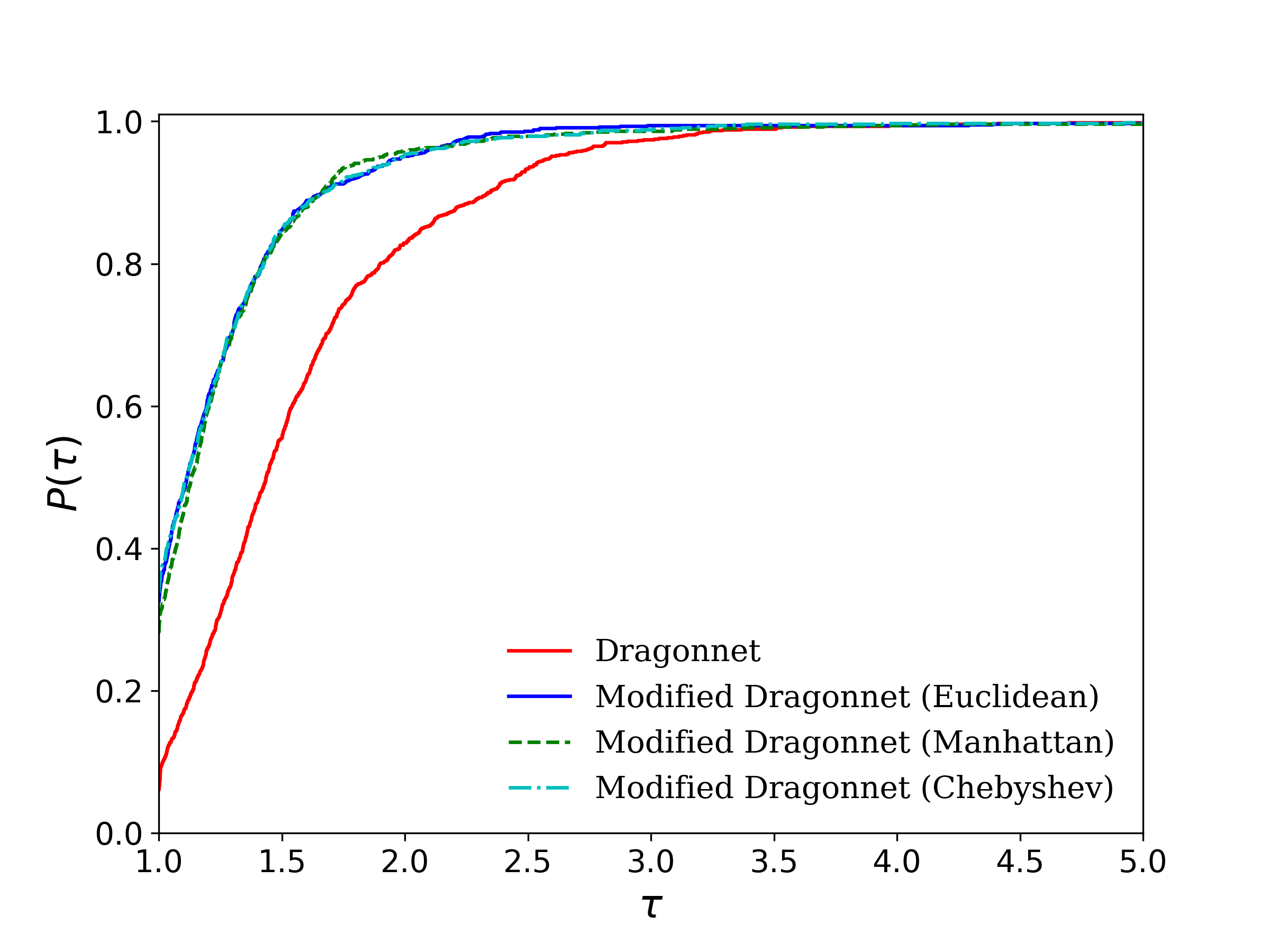 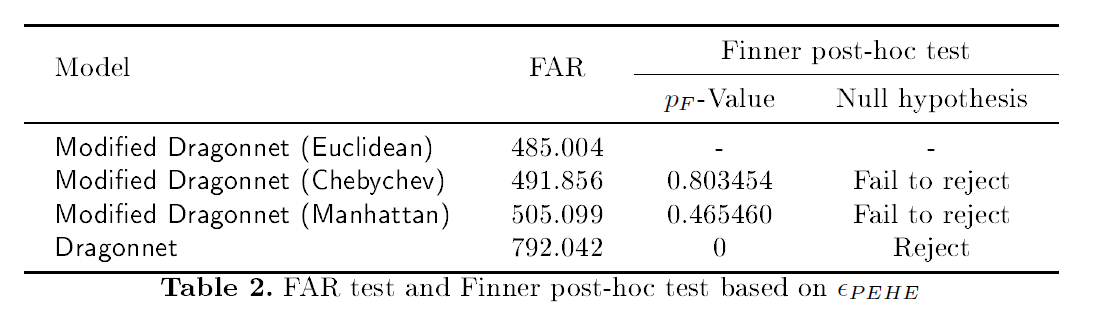 Numerical experiments
Conclusions
Future work
REBECCA ( Grant Agreement No. (965231 )
(REsearch on BrEast Cancer induced chronic conditions supported by Causal Analysis of multi-source data)
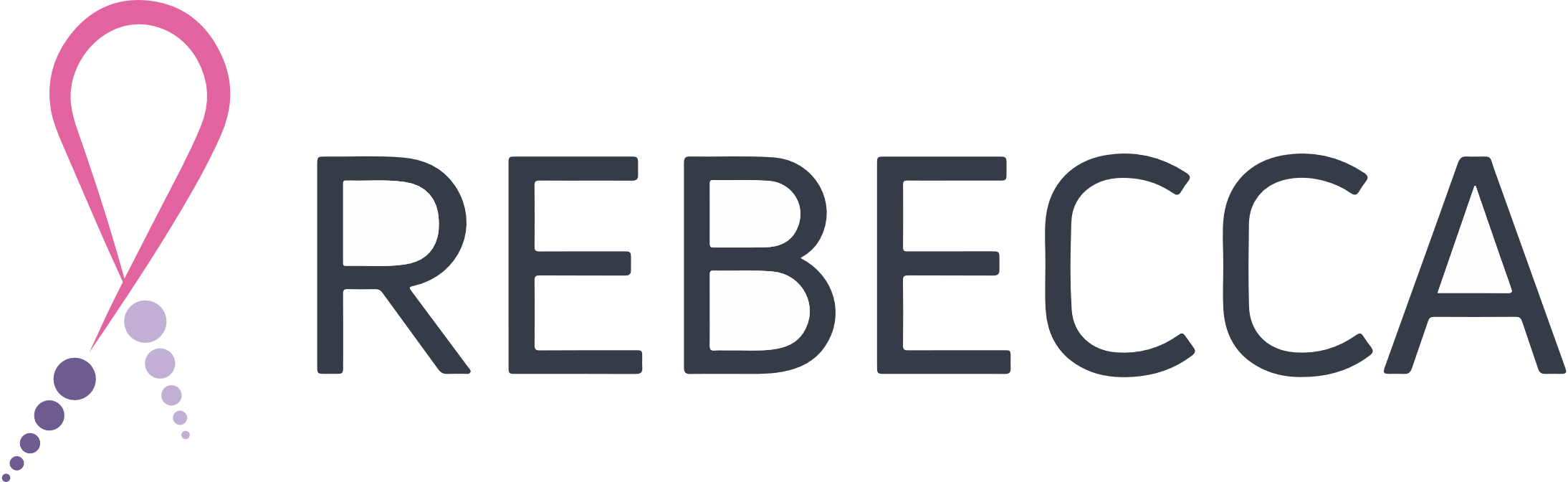 Thank you foryour attention
Contact info:
Niki Kiriakidou (kiriakidou@hua.gr)Christos Diou (cdiou@hua.gr)